Дороги
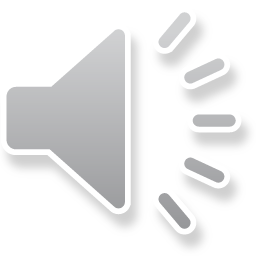 Богдан-Ігор Антонич
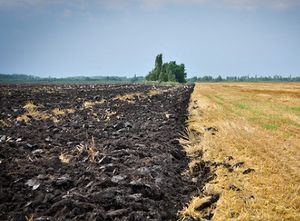 Розгорнулася земля,
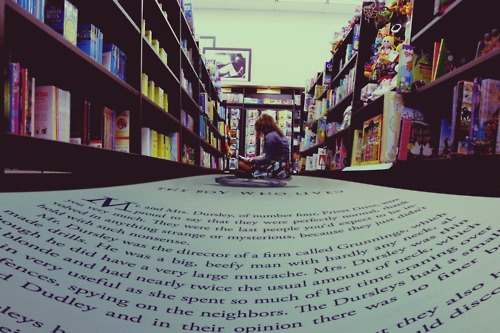 Наче книжка
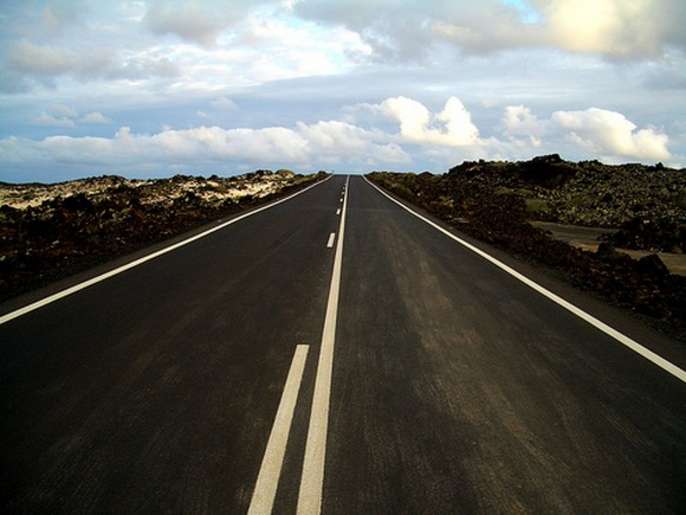 (дороги, дороги, дороги)
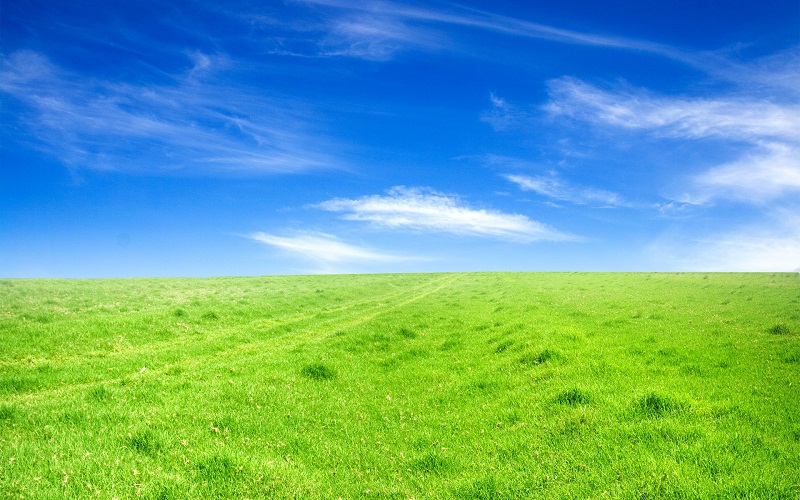 Зашуміла трава і принишкла
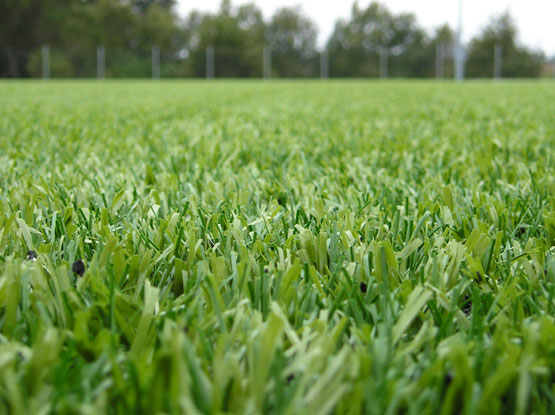 Простелилась нам юним під ноги
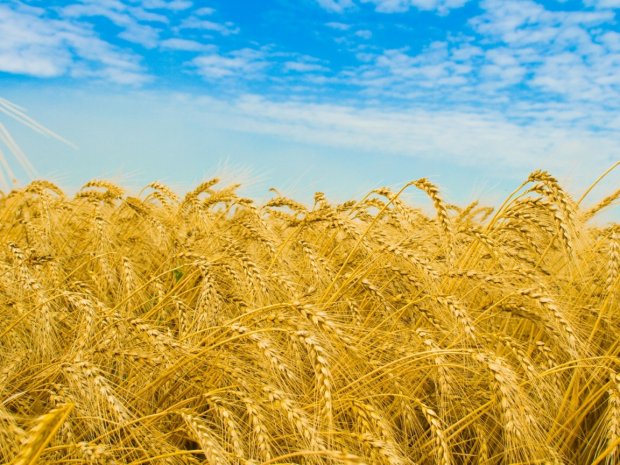 Тільки небо і  тільки пшениця
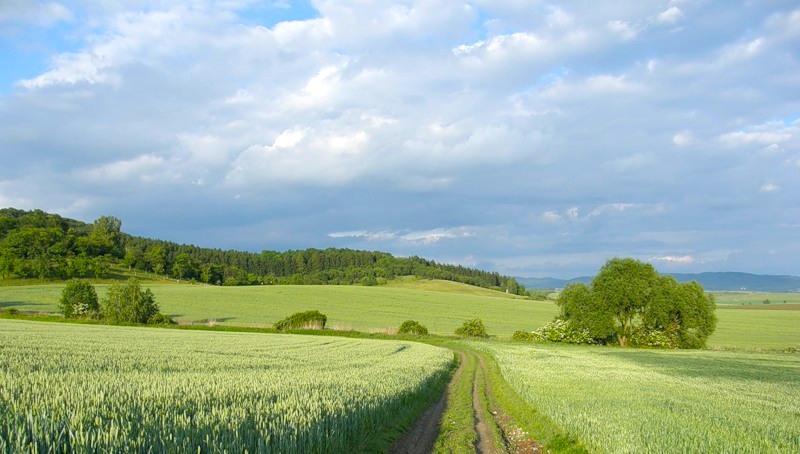 (над нами, за нами, під нами)
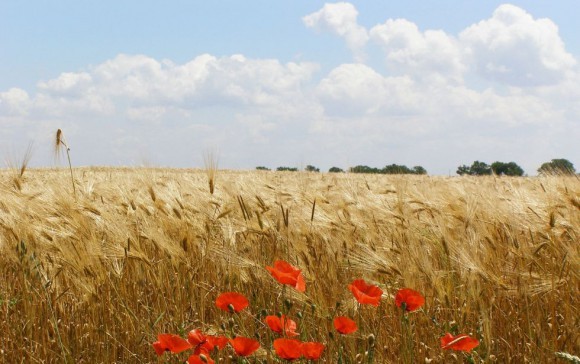 Тільки безкрай і даличь іскриться
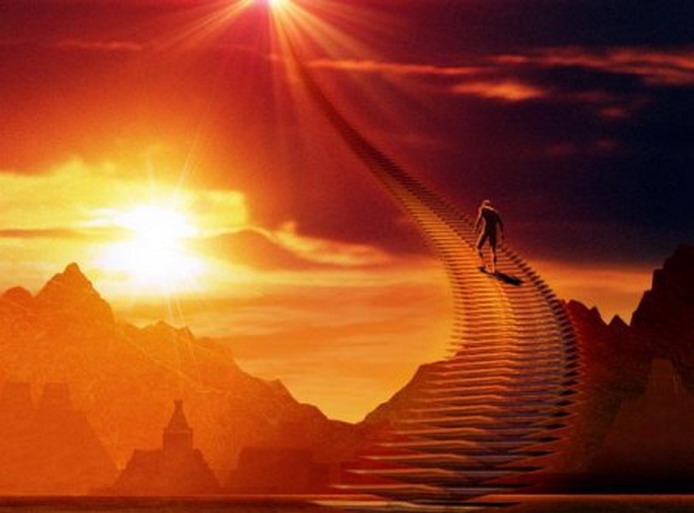 Тільки безвість вітає вітрами
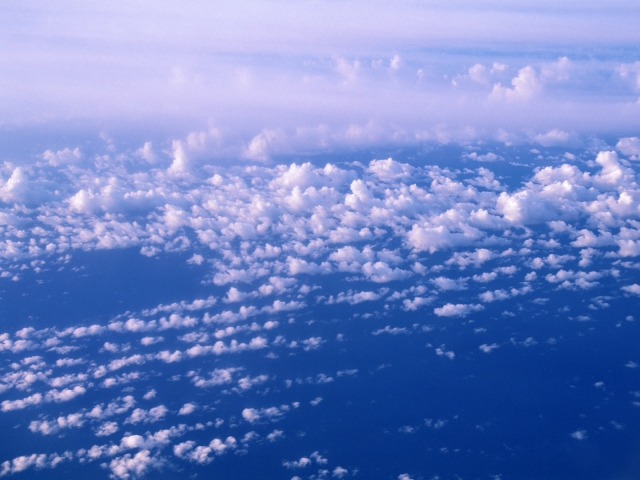 Голубінь, золтавість і зелень
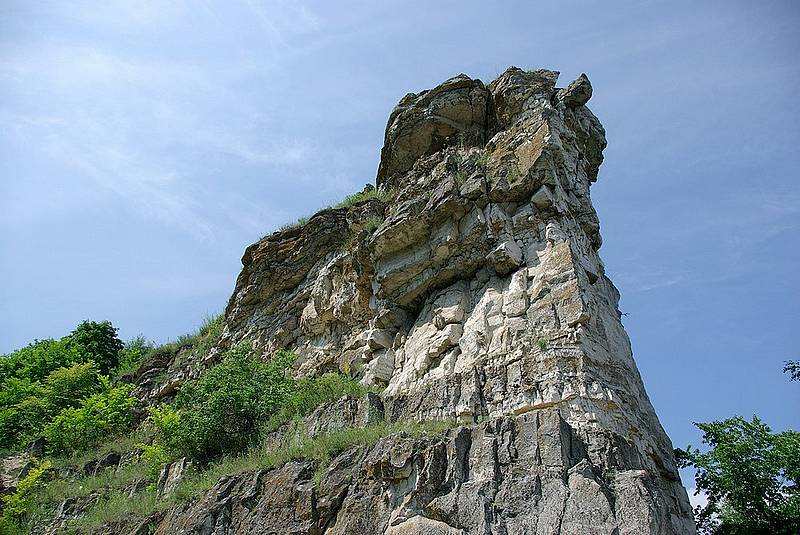 (яруги, галявини, кручі)
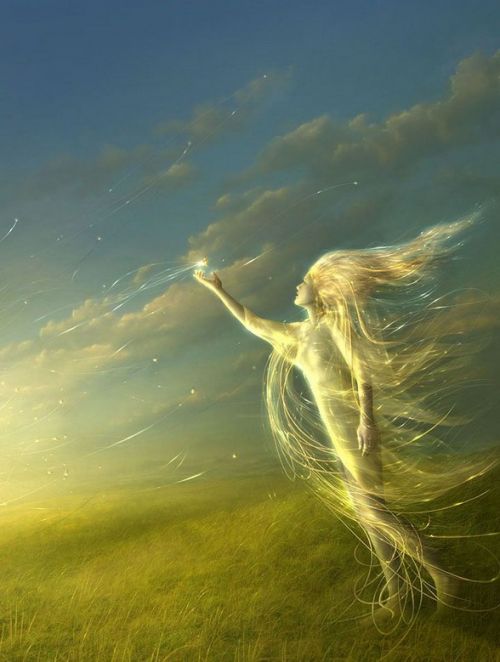 Розспівались таємно: 
дзінь-дзінь
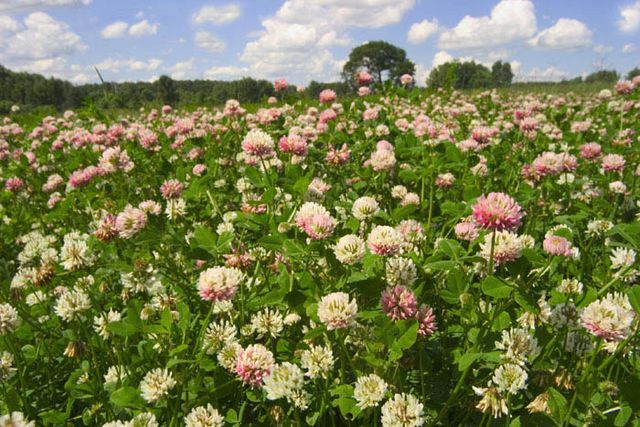 Цвіркнули в конюшині пахучій
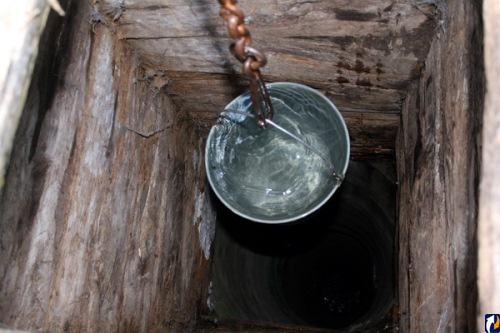 Залізиста вода із криниці
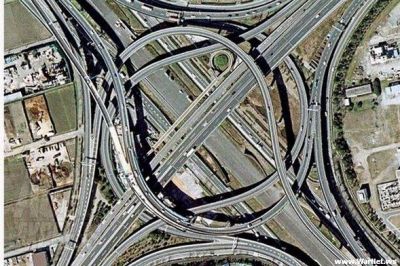 (дороги, дороги, дороги)
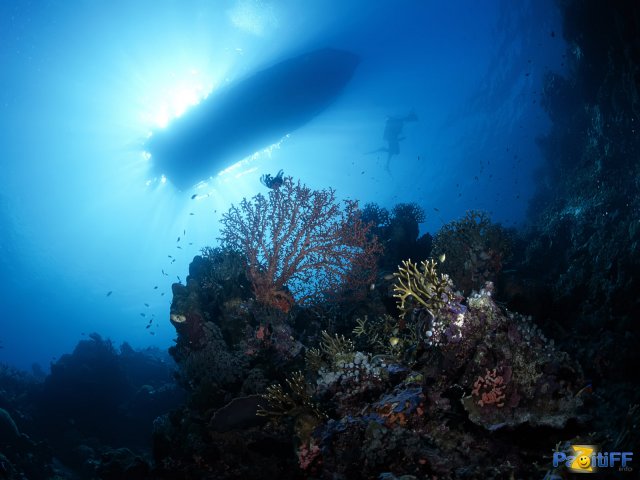 О, відкрий нам свої таємниці
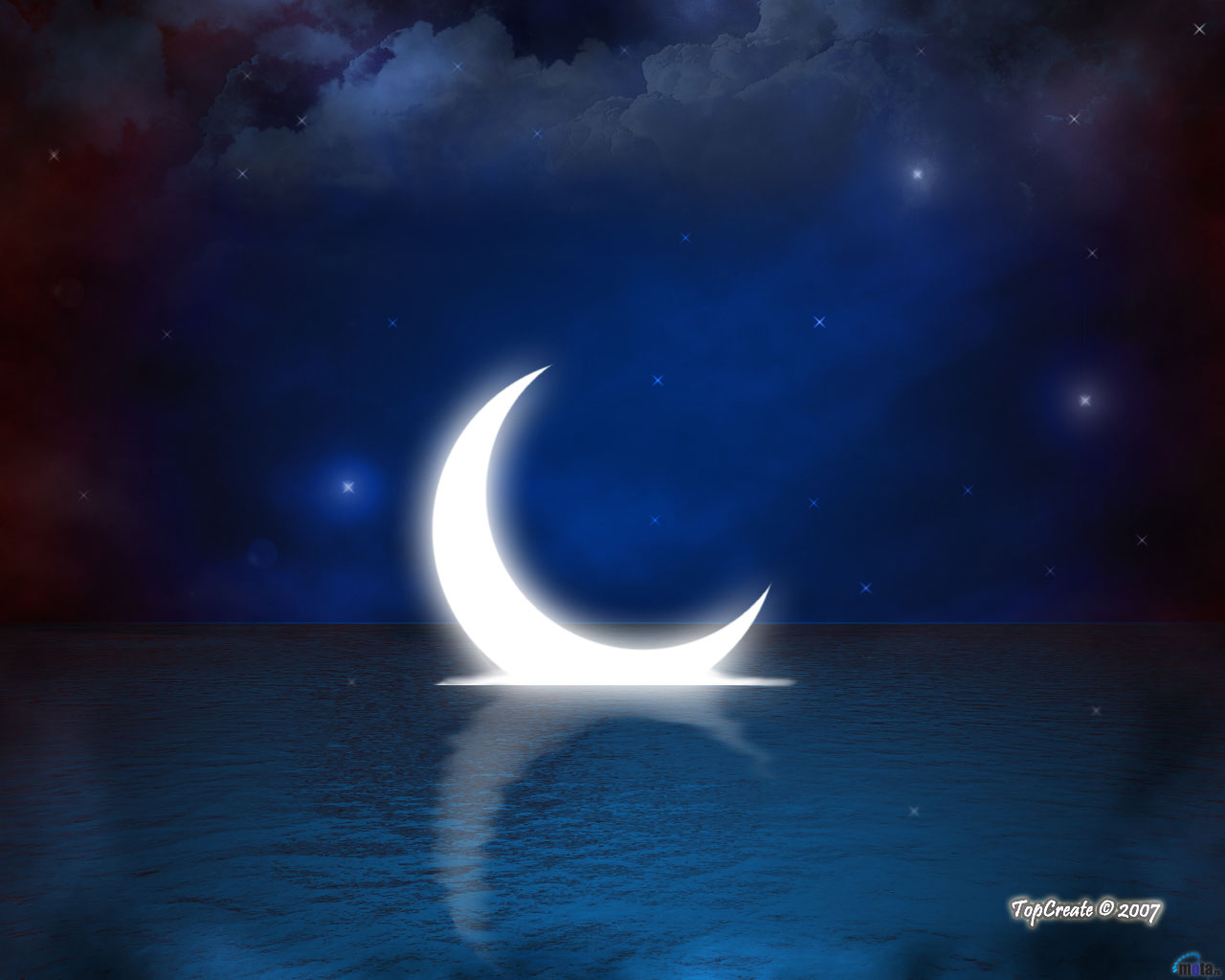 Дивний місяцю мідянорогий
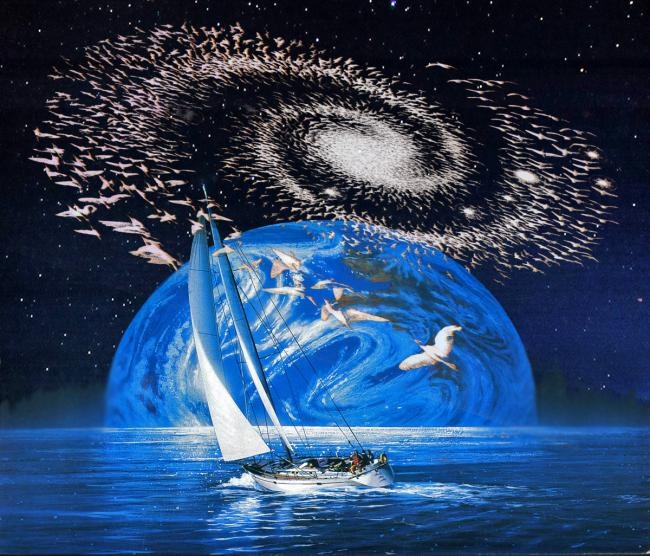 (о зелень, о юність, о мріє)
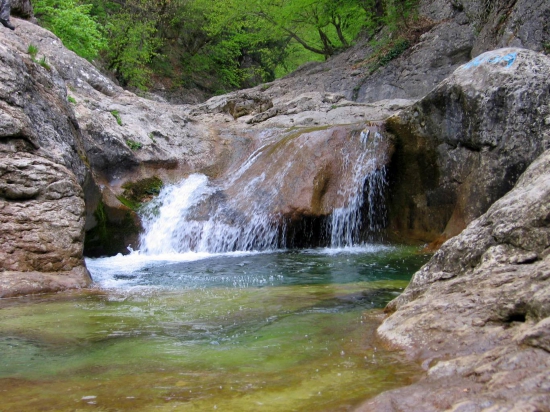 Наша молодість, наче природа
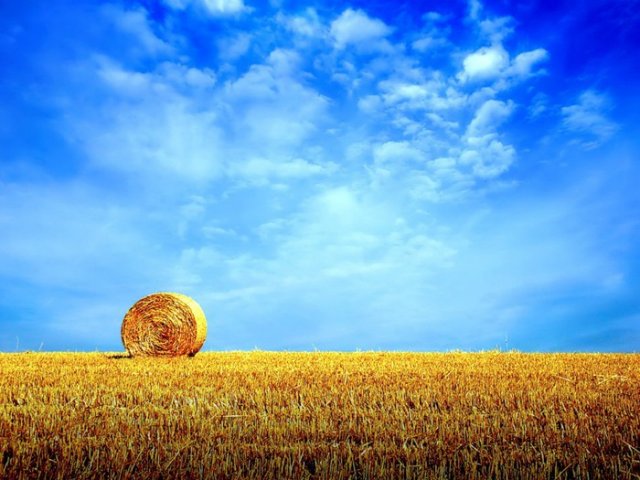 Колосистим ще літом доспіє
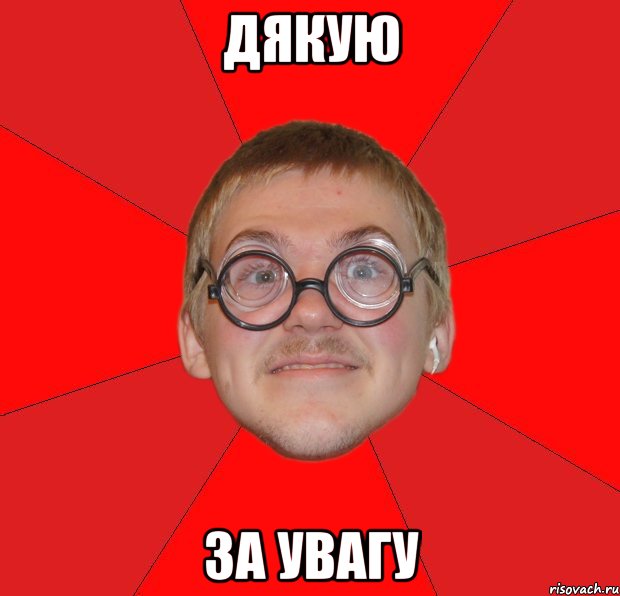